Using Representations toTeach Problem Solving
NHTM Conference  March 17, 2014
Samuel List, M.Ed.
     Daniel Webster College
Osama Taani, PhD
      Plymouth State University
Making Sense of Mathematical Relationships
Bridge to Symbolic Reasoning
Insights into the Nature of the Problem
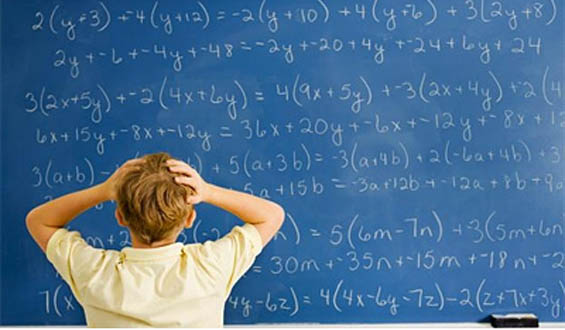 Goals
Implement CCSS “Standards for Mathematical Practice”
	Make sense of problem solving and persevere in solving 
	Reason abstractly and quantitatively
	Construct viable arguments and critique the reasoning of others
	Model with mathematics
	Use appropriate tools strategically
	Attend to precision
	Look for and make use of structure
	Look for and express regularity in repeated reasoning
Today’s Main Focus
Representations/Diagrams
Help students visualize the problem
	Identify known and unknown quantities
	Show relationships among components
	Provide a way to start analysis
Reduce demands on working memory
	No need to understand the whole problem at once
	Step back and think about the problem without stress
	Helps avoid staring  blankly at the problem
Representations/Diagrams
Illustrates underlying structures
	Visualize and build an understanding

Benefits students with ADD
	Reduce frustration with “Where do I start?”
	Lower demand on working memory
	Drawing is active learning, not symbol manipulation
Student skill, not just a teaching technique
Research Foundations
External visual aids facilitates cognitive learning (Meirelles, 2005)
    Particularly useful in helping LD students with number sense

Creating diagrams involves two interrelated processes (Meirelles, 2013)
     Segregation to select and identify essential elements
     Integration to organize, group, and find relations and connections

Student created diagrams help students learn concepts and solve problems   (van Garteren, 2007)
     Reduces language dependency and helps students solve non-routine problems
     Particularly helpful for LD students

Working memory  plays a key role in solving problems
  (Blakemore and Frith, 2008)
     Creating diagrams reduces demands on working memory.

ADD has a working memory component and can be treated by developing working memory (Klingberg, 2002)
     Both working memory and ADD involve the prefrontal cortex
     Creating diagrams can be more involving than seeing problems as an abstraction
Impact on Problem Solving
Aid to abstract reasoning
     Make sense of the problem
     Enables visualizing of the relationships
     Illustrates the concepts
     Illustrate the structures behind the concepts
     Not a temporary manipulative – A lifelong skill

Make more effective use of working memory
     Organize ideas and insights
	Avoids using valuable working memory as “scratch paper”
	Avoids frustration when working memory is exhausted
	
Helps maintain focus for ADD students and the rest of us
	Train of thought in working memory is easily disrupted
	Working Memory is often too limited to solve complex problems
	Reduces stress of maintaining WM and promotes persistence
Current Implementations
Singapore Math, Inc is a promoter of visualization techniques
	Developed for Singapore schools
	Long recognized as promoting problem solving in children
	Generally limited to K-6

Manipulatives are a form of visual representation
	Do not extend well to problems beyond number sense
	Do not provide an extensible life skill
	Students must move beyond concrete objects to think symbolically
	Extremely valuable to students struggling with symbolic representations
	
Area model for multiplying binomial expressions
	Used to show the basis for algorithms
	Not often used to model problems
Basic Principles
Not parsing for key words to determine mathematics operations
 	Understand what the problem is asking
	Use information/show relationships one at a time

Words to representations without solving directly
	Don’t rush to a solution, don’t hope for inspiration
	Understand one part at a time

Representations to understanding
	Step back and think about the quantities and relationships	
	
Understanding to solution
	Turn visual relationships into the language of algebra
	Sometimes solve intuitively without algebra

And again, visualizations reduce working memory requirements
Some Examples
Zack has $8 more than Brittany. If Brittany has $12, how much do they have in all?

What are the quantities?



                Zack       

                Brittany
$8
Some Examples
Zack has $8 more than Brittany. If Brittany has $12, how much do they have in all?

What are the quantities?

                Zack       

                Brittany

                Zack

               Brittany


(No working memory needed, full focus can be on the problem)
$12 + $12 + $8 = $32

Zack and Brittany have $32 together
$8
$12
$12
$8
$12
Multiplication/Division
From KidSpotTM  by Dan Thompson

Bailey and Chris are pooling their money to buy a video game. They find they have just enough money to buy a $36 game.  Chris has three times as much money as Bailey.  How much does each have?

Model the quantities

Bailey			
					                 $36 Total
Chris   

Together they have 4 times Bailey’s amount which is $36
Bailey must have ¼ of the total or $9
Chris has three times as much as Bailey or $27
Proportions
A recipe uses 2 cups of orange concentrate and 5 cups of water.  How much of each must be used to have 21 cups total?


		7 cups total

Recipe 
    						                    
		21 cups total

Extended
2 cups
5 cups
Creating proportions and cross multiplying without understanding the relationship  can lead to illogical answers and a lack of real understanding of proportions.
Proportions
A recipe uses 2 cups of orange concentrate and 5 cups of water.  How much of each must be used to have 21 cups total?

		7 cups total

Recipe 
    						                    
	

The total is 3 times the recipe, so each ingredient is tripled.

		21 cups total

Extended
2 cups
5 cups
6 cups
15 cups
Some Algebra
One number is 4 more than another number and the sum of the numbers is 26. What are the numbers.  

The usual solution involves using two equations to solve algebraically or purely symbolically. 


First number
						
Second number				       Total is 26

If we subtract the 4 from the first number, then the two numbers are equal and add to 22.

The first number must be half of 22 plus 4 or 11 + 4 = 15
The second number is half of 22 or 11. 

Algebraic thinking without the symbolic representation.
4
Some Algebra
First number
						
Second number				    Total is 26


If we subtract the 4 from the first number, then the two numbers are equal and add to 22. Visualize the algebraic operation.

First number
						
Second number				   Total is 22

The first number must be half of 22 plus 4 or 11 + 4 = 15
The second number is half of 22 or 11. 

See what is behind the algebraic manipulation.
4
More Algebra – Coin Problem
Systems of equations based on values.  

Jake has $3.35 in dimes and quarters.  If he has 23 coins in all, how many of each coin does he have?

Using algebra:
D + Q = 23
.10D + .25 Q = 3.35

Q = 23 – D
.10D + .25(23 – D) = 3.35
.10D + 5.75 - .25D = 3.35
- .15D = - 2.40
D = 16
Q = 23 – 16 = 7
Coin Problem
Using representational thinking

“What if” approach to understanding


If all 23 coins are dimes, the total  would be $2.30

23			Total is $2.30 or $1.05 short of $3.35


If we substitute a quarter for a dime:

22			$2.20
				Total is $2.45. We gained  $.15
  1			$ .25
.10
.10
.25
Coin Problem cont.
Each time we substitute a quarter for a dime, we gain  $.15

Since we need to increase by $1.05 over the all dimes solution, we have to exchange 1.05 /.15  or 7 coins.

16				$1.60 in dimes
				
  7				$1.75 in quarters


This means we will have 7 quarters and 23 – 7 or 16 dimes
.10
.25
Try This One
Two numbers add to 36.  One number is 6 more than twice the other number.  What are the numbers?
Try This One Solution
Total is 36
A
B
If B is twice A plus 6 more: Visualize substitution
A
A
A
6
= 36
= 30
A
A
A
A
= 10
= 36
A
A
6
Now for Some Practice
The ratio of domestic to foreign stamps in Lee's stamp collection is 3:1.  If Lee sold thirty of his domestic stamps, the ratio of domestic stamps to foreign stamps would be 1:2.  How many foreign stamps does Lee have in his collection?

Can you solve this through representations without using algebra?
Stamps Problem
First we show the relative numbers of domestic and foreign stamps: foreign is 1/3 the number of foreign, or domestic is three times the number of foreign.
Domestic Stamps
Foreign Stamps	        



The number of foreign stamps is 1/3 the number of domestic stamps
Stamp Problem, cont.
After selling 30 stamps, the remaining domestic stamps are ½ the number of foreign stamps. 

We can cut each of the thirds in half to show 1/6 of the domestic stamps is equal to the foreign stamps.
Sell 30 Stamps
Domestic Stamps
1/6
{
Foreign Stamps
1/6
1/6
Stamp Problem, cont.
Domestic Stamps
6
Sell 30 Stamps
{
Foreign Stamps
12
Since the 30 domestic stamps sold is equal to five of the sixths, each sixth must be 30 ÷ 5 or six stamps.  This means there are 1/6 of the domestic stamps remaining or six stamps.

If the number of foreign stamps is twice the number of the remaining domestic stamps the number of foreign stamps is two times six or twelve.
Work Problem
Andre can mow the lawn  three times faster than his brother Henry. If they work together, they can mow the lawn in twenty one minutes.  If they work alone, how much time would it take either of them to mow the lawn?
Solve this using diagrams rather than algebra.
Work Problem Solution
Andre works three times faster

Henry                 Andre
21 Minutes
If they work together, they take 21 minutes to finish the job.
Work Problem Solution
Henry                 Andre
21 Minutes
If Henry worked alone he would have to do four times as much work as he did working with Andre.  This means Henry would have to work 4 times 21 minutes or 84 minutes.

If Andre worked alone, he would need to do Henry’s part which is 1/3 more than the 21 minutes he needed working alone. He would have to work 21 plus 7 or 28 minutes.
Sequence Problem
From: New England  Mathematics League     Contest Number 3         12/3/2013
In an arithmetic sequence, the difference between successive terms is fixed.  If the sum of the 72nd and the 112th terms of such a sequence is 22, what is the sum of the first 183 terms?
Sequence Problem Solution
Let’s try to visualize the sequence:

1 . . . 71, 72, 73 . . .  111, 112, 113 . . . 183


If the sum of terms 72 and 112 is 22, then the sum of terms 71 and 113 is also 22.  We subtract and add the same amount (arithmetic sequence).

Similarly the sum of terms 73 and 111 is also 22.
Sequence Problem Solution
Let’s try to visualize the sequence:

         1 . . .  72, 73 . . .  111, 112, 113 . . . 183


We can pair the 72 numbers between 1 and 72 with 72 numbers between 112 and 183. 

We can pair the 39 numbers between 73 and 111 (inclusive) with the middle term unpaired.  The average term is 22/2 or 11 and we have 183 numbers making the sum 183 times 11 or 2013.
Sequence Problem NEML Solution
In our 183 – term sequence a, a + d, a + 2d, a + 3d, . . . a + 182d, the 72 term  is a + 71d, the 112th term is a + 111d, and the middle term is a + 91d.  We’re told the sum of the 72nd term and 112th term is 22, so 22 = (a + 71d) + (a + 111d) = 2a + 182d = 2(a + 91d). Thus, a + 91d = 11 is the value of the middle term = the value of the average term, and the sum of all 183 terms is 183 times 11 or 2013.

The visualization of the problem provides insights immediately observable. Many students didn’t even try to solve this problem as they did not have a place to start.  Visualizing the problem is usually a productive way to start.
Mixture Problem
A piece of jewelry is made from gold and pearl. 

Its weight is 3 oz. and its price is $2400. 

The price of 1 oz. of gold is $500, and of pearl is $1500. 

What is the weight of each kind.
Mixture Problem
1 oz of gold is $500			1 oz of pearl is $1500
.1 oz of gold is $50                     .	1 oz of pearl is $150

3.0 oz of gold				$1,500    (900 less than 2400)

 Let’s substitute 0.1 oz of pearl for 0.1 oz of gold

2.9 oz of gold				$1,450
0.1 oz of pearl				$   150
					$ 1,600    (A gain of $100)
Since we gain $100 for each ounce of pearl substituted for an ounce of gold, we must substitute 9 ounces of pearl for 9 ounces of gold.  Therefore we must have:

2.1 oz of gold				$1,050
0.9 oz of pearl				$1,350
Base Ten Blocks
Linda bought 3.2 yards of ribbon. 

	The cost of 1 yard is $2.40. 

	How much did Linda pay?
 
Solve this problem by using Base Ten Blocks.
Base Ten Blocks
Represent the multiplication of 3.2 times $2.40  using
 base ten blocks.  For decimals a flat (square) equals one whole, a 10 stick equals one tenth, and a small square equals one hundredth.

                                    3.2



						  6 whole blocks
						16 one-tenth sticks
2.4 						    (1 whole and 6 tenths)
						   8 one-hundredths

						6 + 1 + .6 + .08 = 7.68
References
Blakemore, S. & Frith, U. (2008). Learning and Remembering.  Jossey-Bass Reader on The Brain and Learning. (pp. 109-117). San Francisco, CA: Jossey-Bass 

Conway, A, Cowan, N. & Bunting, M. (2001). The cocktail party phenomenon revisited: the importance of working memory capacity.  Psychon Bull Rev. 2001 Jun;8(2):331-5.

Klingberg, T., Forssberg, H., & Westerberg, H. ( 2002). Training of Working Memory in Children With ADHD.  Journal of Clinical and Experimental Neuropsychology. 2002, Vol. 24, No. 6, pp. 781-791

Leh, J. (2011).  Mathematics Word Problem Solving: An Investigation into Schema-Based Instruction in a Computer-Mediated Setting and a Teacher-Mediated Setting with Mathematically Low-Performing Students. ProQuest Dissertations and Theses, 2011  Downloaded July 28, 2013 from: http://udini.proquest.com/view/mathematics-word-problem-solving-an-pqid:2267087251

MathVids, (2013). Concrete - Representational - Abstract Sequence of Instruction. Downloaded August 4, 2013 from:  http://fcit.usf.edu/mathvids/strategies/cra.html
References
Meirelles, I.M ( 2013). Diagrams and Problem Solving. Downloaded July 24, 2013 from http://www.isabelmeirelles.com/pdfs/sbdi05_im.pd

Meirelles, I.M.  (2005).  Diagrams As a strategy For Solving Graphic Design Problems. Downloaded from: http://www.dis.uia.mx/conference/2005/HTMs-PDFs/DiagrammingasaStrategy.pdf

Norman, D. (1993). Things that Makes us Smart: Defending Human Attributes in the Age of the Machine. Reading, MA: Addison-Wesley.

SingaporeMath, (2008). Singapore Primary Mathematics, Teacher's Guide 3A, Oregon City, Oregon: SingaporeMath.com, Inc.

van Garderen, D. (2007). Teaching students with learning disabilities to use diagrams to solve mathematical word problems. Journal of Learning Disabilities, 40(6), 540-553